The making of a metric: Co-producing decision-relevant climate science for water management
Figure shows the four successful indirect engagement approaches identified in Hyperion
The research examined the process of, and outcomes from, a case of “co-production” (Project Hyperion). 
First study to systematically and extensively document decision-relevant climatic metrics for water management, and the co-production processes needed to arrive at such metrics.
The research helps climate science to expand in new and more use-inspired directions. 
Metrics can be used to evaluate model fidelity, and provide insights into the usability of models. The engagement approaches identified, provide insights for productive scientist-decision-maker interactions.
Successful co-production strategies were identified by analyzing the project’s engagements and tracing the evolution of science. 
Effective mediation between scientists and managers needed dedicated “boundary spanners” with significant modeling expertise. 
Translating practitioners' information needs into tractable climatic metrics required direct and indirect methods of eliciting knowledge.
Four indirect methods that were particularly salient for extracting tacitly-held knowledge and enabling shared learning (see Figure).
Citation: Jagannathan, K., A.D. Jones, and I. Ray, 2020: The making of a metric: Co-producing decision-relevant climate science. Bull. Amer. Meteor. Soc., Early Online Release,  https://doi.org/10.1175/BAMS-D-19-0296.1
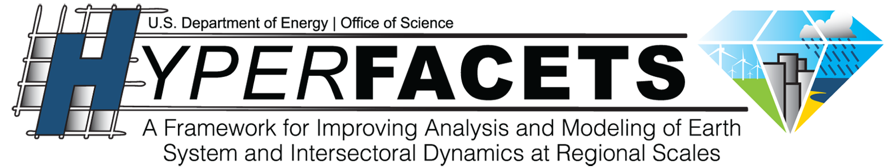